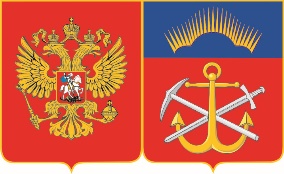 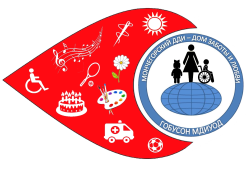 МИНИСТЕРСТВО СОЦИАЛЬНОГО РАЗВИТИЯ МУРМАНСКОЙ ОБЛАСТИ
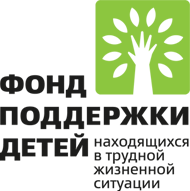 Проект «Горизонт без границ»социализация детей – инвалидов через взаимодействие с добровольцами, СОНКО. (привлечение воспитанников к различным видам спорта)
А.М. Галанова
инструктор по ФК
Государственного областного
бюджетного учреждения 
социального  обслуживания населения 
«Мончегорский  дом – интернат для умственно отсталых детей »
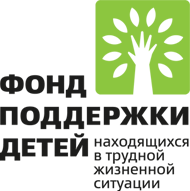 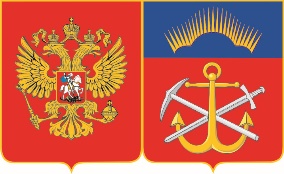 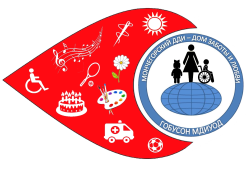 Целевая группа:
воспитанники ГОБУСОН МДИУОД имеющие тяжелые множественные нарушения физического развития, в том числе различные формы ДЦП в возрасте 7 – 18 лет. Из них: 4 – родительские, 3 – ребенка - сироты и 18 – дети, оставшиеся без попечения родителей.   
семьи (родители/законные представители) воспитанников
Цель:
социализация детей посредством занятий различными видами спорта, в том числе экстремальными, адаптированными к возможностям детей с ОВЗ, с привлечением добровольцев и СОНКО

Задачи:
расширение двигательной активности, приобретение новых навыков
обогащение эмоционального опыта 
содействие в сохранении и укреплении детско-родительских отношений, вовлечение родителей в совместную деятельность
Период реализации : 2015 - 2017
Периодичность проведения мероприятий: 1 раз в месяц
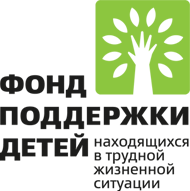 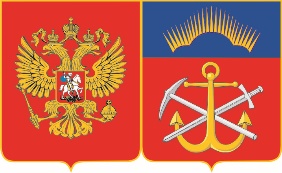 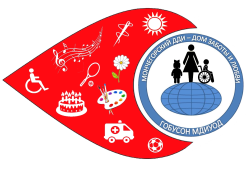 Партнеры проекта
ГДМОО «Союз детских и молодежных общественных объединений 
	г. Мончегорска»
ОДМ и ВОО администрации города Мончегорска
Преимущества сотрудничества
улучшение доступности и качества оказываемых услуг
возможность использования материально-технической базы СОНКО
предоставление возможности организации совместной деятельности  родителей и воспитанников в новых условиях
расширение опыта социального взаимодействия воспитанников
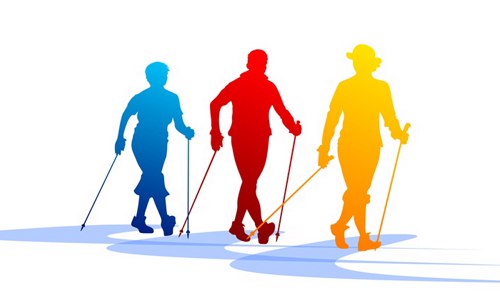 ЭТАПЫ
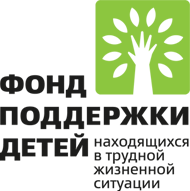 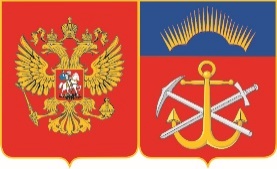 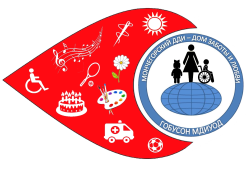 I ЭТАП
Подготовительный
подбор вида спортивной деятельности с учетом возможностей воспитанника
планирование совместных мероприятий с добровольцами и СОНКО
информирование родителей (опекунов)
деятельности
Виды спортивной деятельности
игры:   					•   передвижение:
       - бадминтон					      - хенд-байк
       - бочча					      - велоприставка
       - фрисби					      - велотандем
скандинавская ходьба				      - велосипед
ориентирование на местности 			      - лыжи
с элементами туризма
занятия на специализированных тренажерах
скалолазание 
(адаптированный скалолазный стенд)
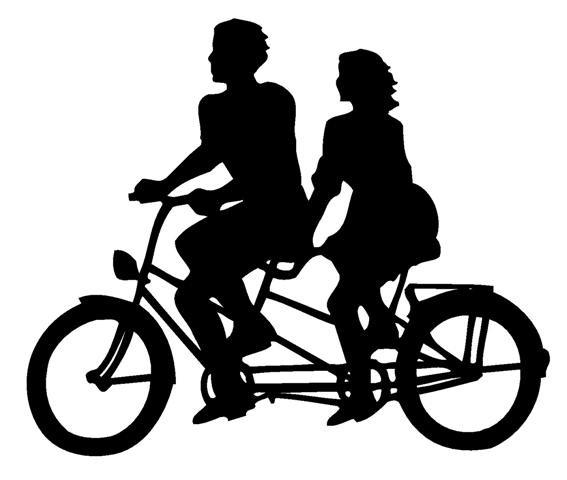 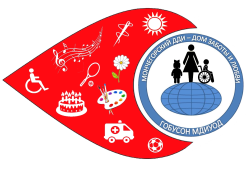 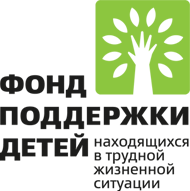 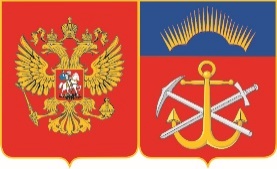 II ЭТАП
Основной
формирование новых умений и навыков
организация и проведение мероприятий в рамках программы с привлечением добровольцев и СОНКО,  родителей (опекунов)
Формы работы
тренировочные занятия
занятия с использованием специально подготовленной  трассы «Тропа здоровья»
экскурсии с элементами спортивной деятельности
спортивные праздники
физкультурно – оздоровительные мероприятия c  участием воспитанников
посещение спортивных соревнований , физкультурно – оздоровительных мероприятий в качестве болельщиков
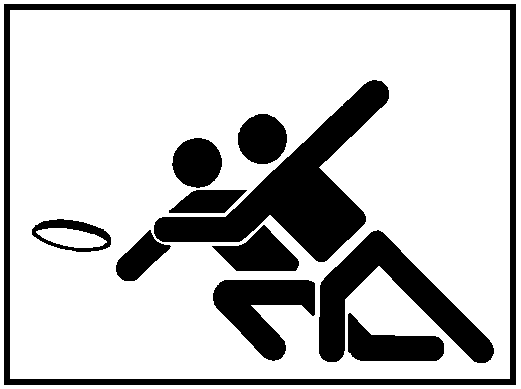 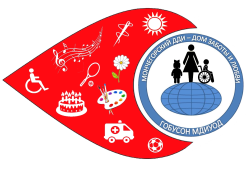 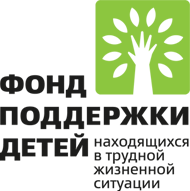 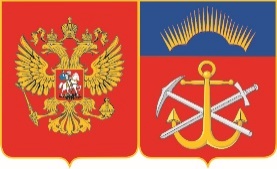 III ЭТАП
Результат совместной деятельности
проведение масштабных мероприятий
планирование дальнейшего сотрудничества с добровольцами и  СОНКО
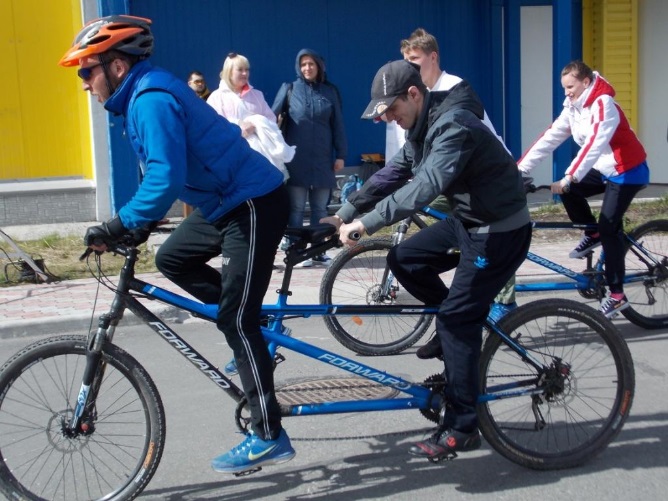 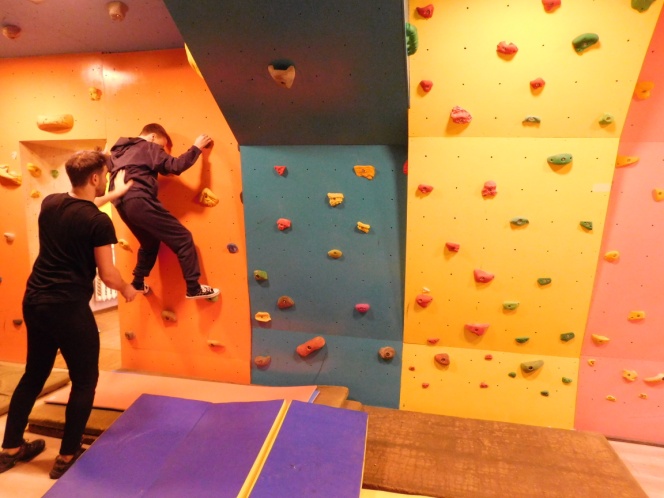 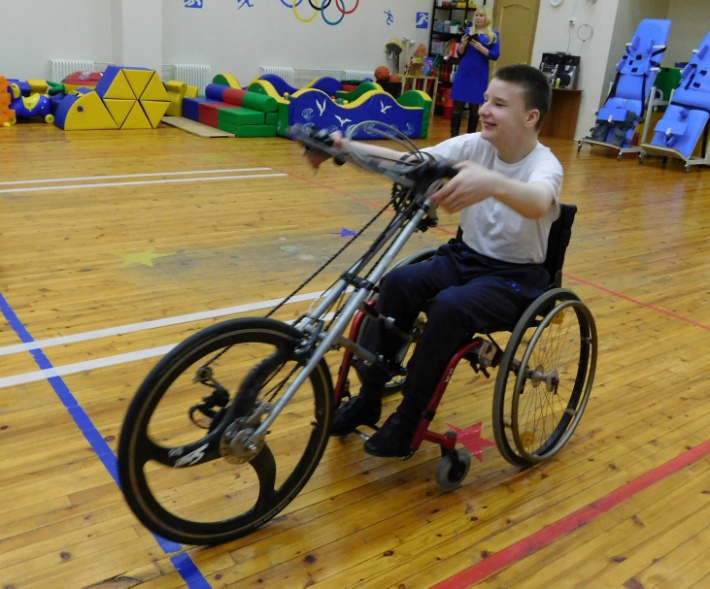 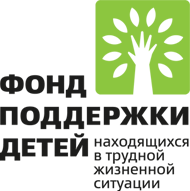 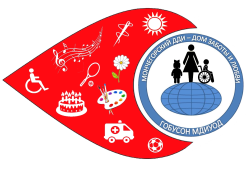 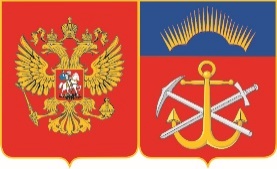 Результаты работы по проекту «Горизонт без границ»
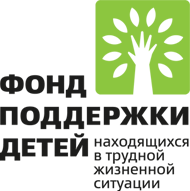 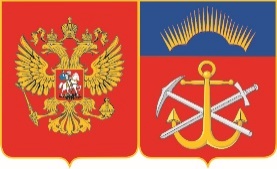 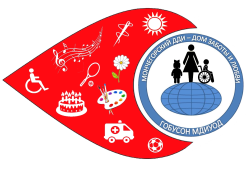 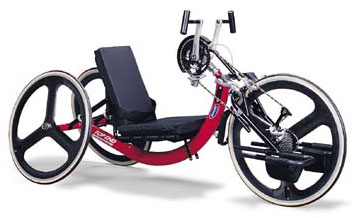 Спасибо за внимание
Государственное  областное бюджетное учреждение 
социального обслуживания населения
«Мончегорский дом-интернат для умственно – отсталых детей»
   г. Мончегорск,  Мурманской области,  ул. Геологов, 24
Телефон (81536) 5-74-03 www.mdiuod.ucoz.ru
E-mail: mdiod@yandex.ru